Linear Acceleration
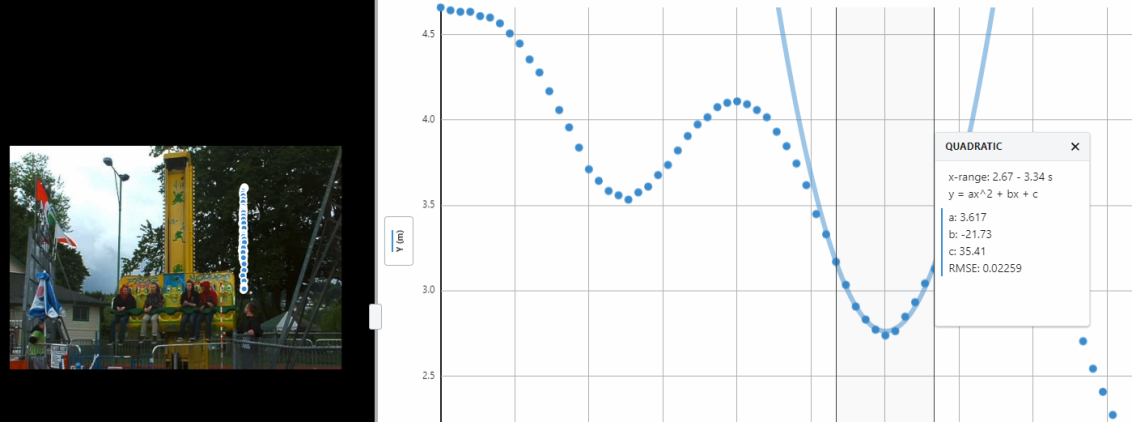 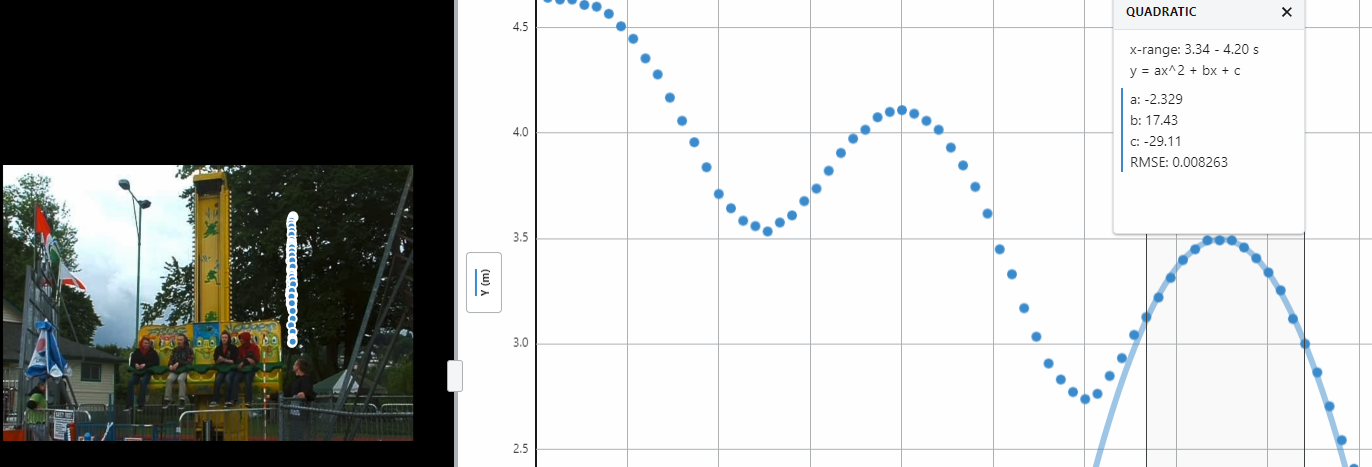 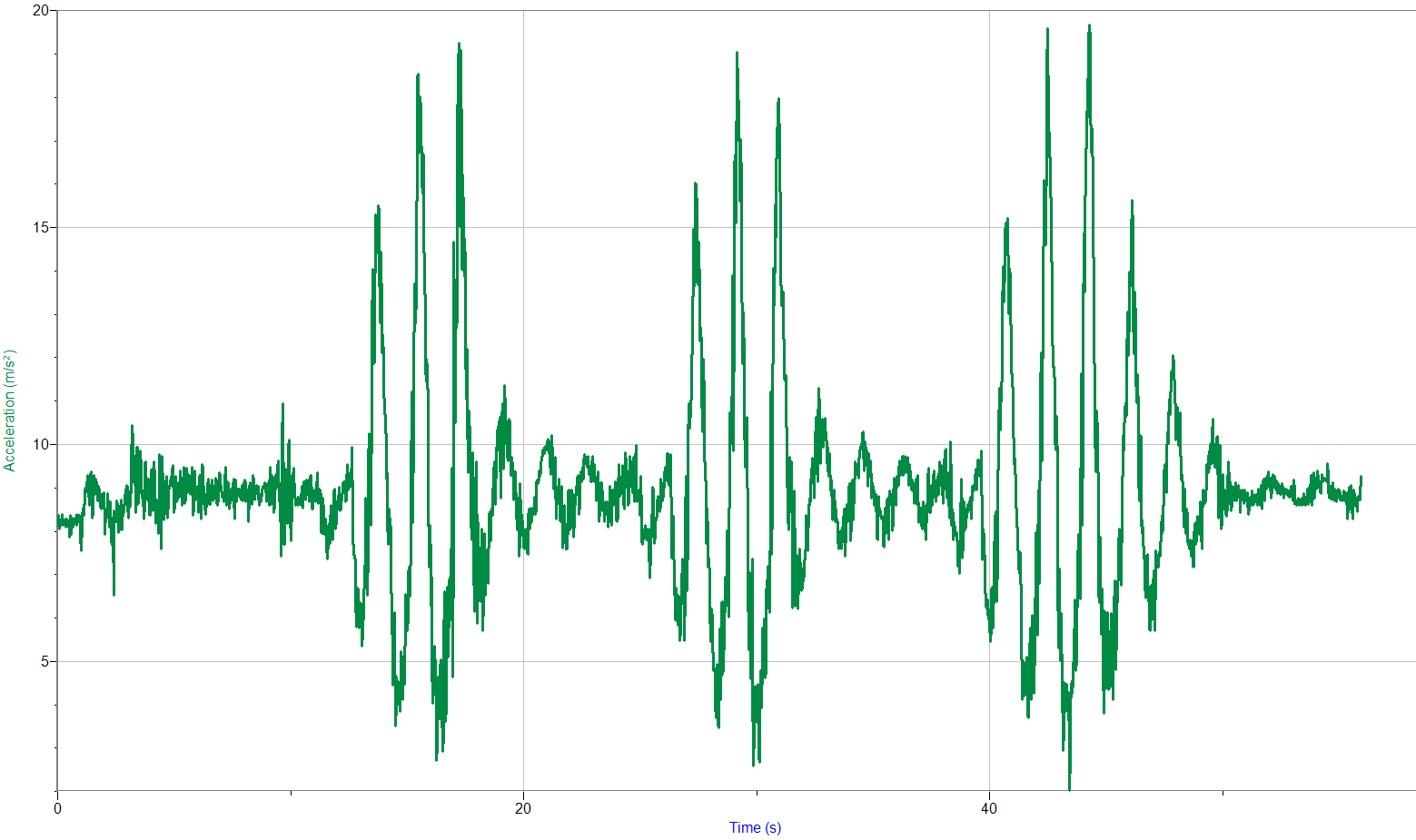 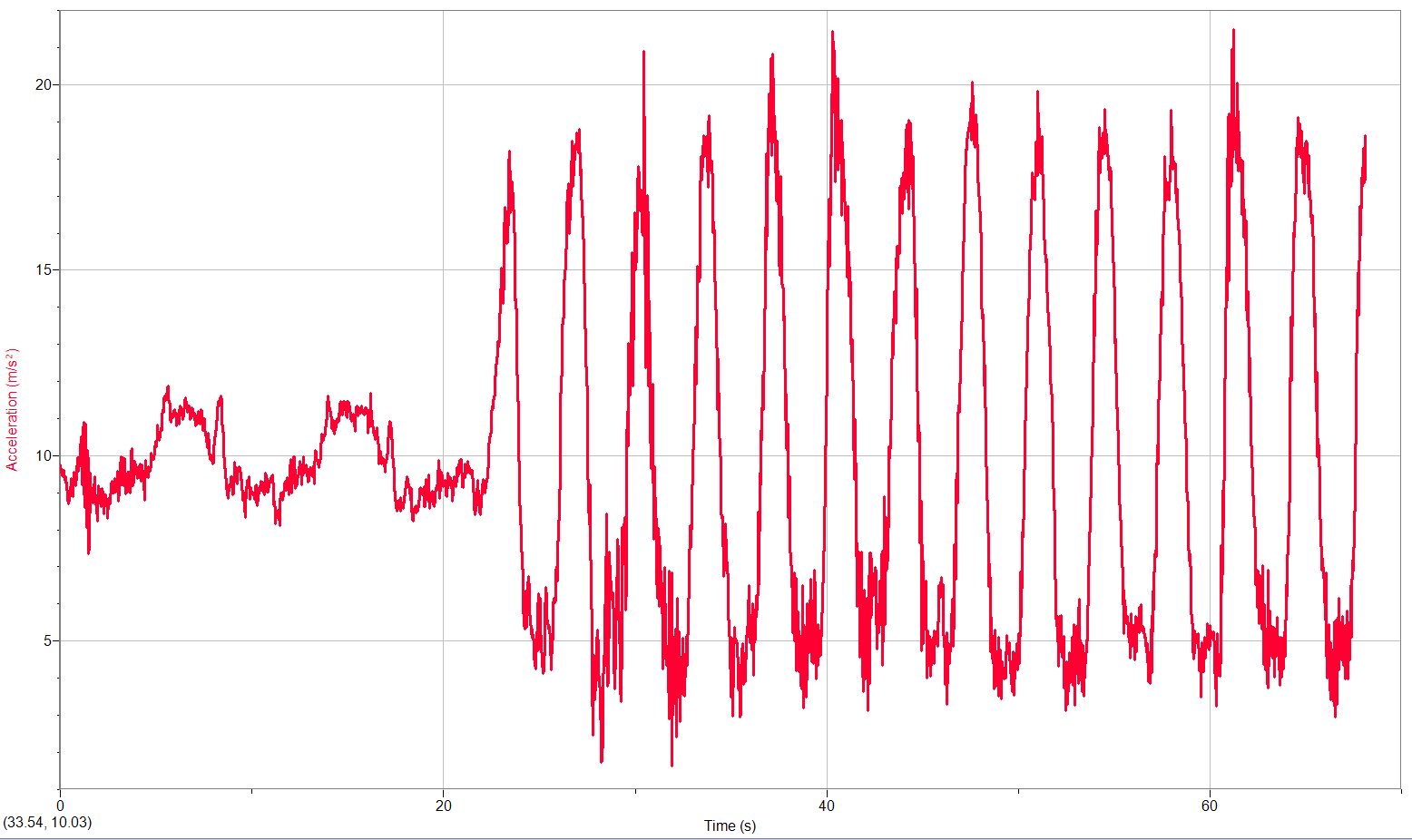 Spider
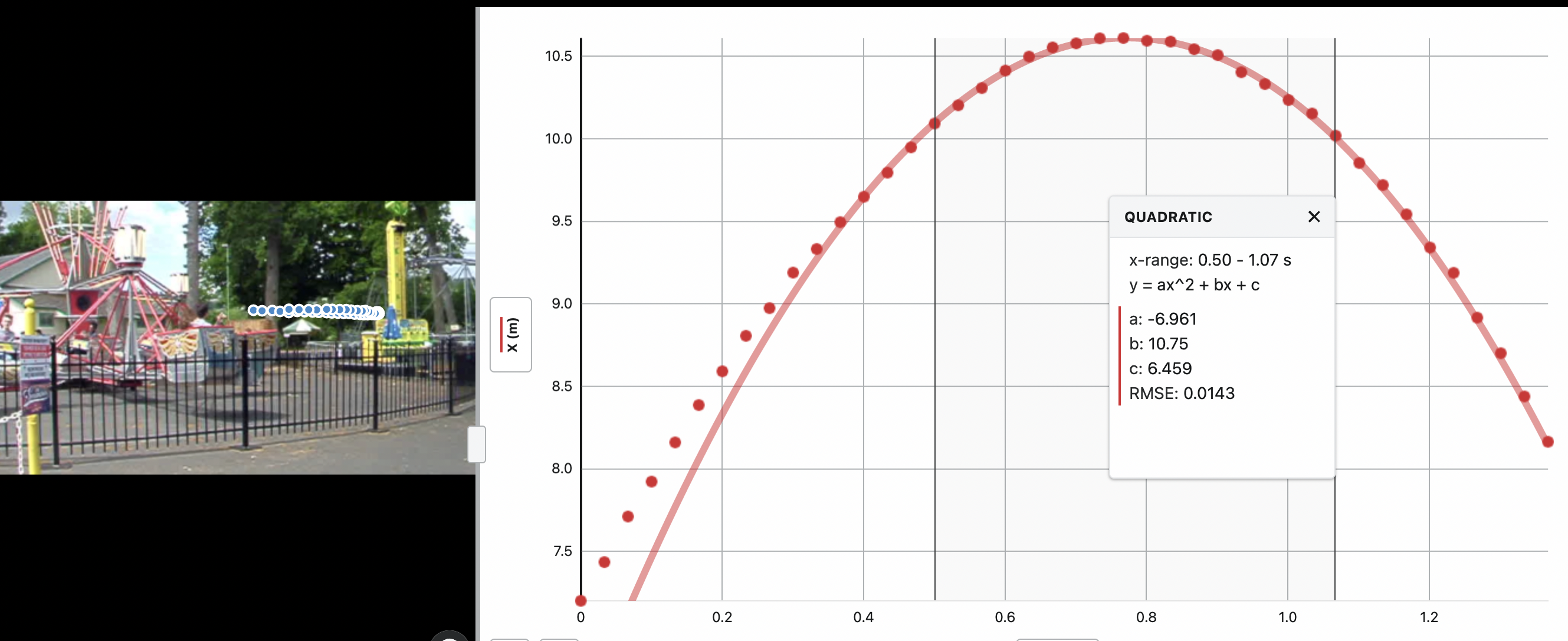 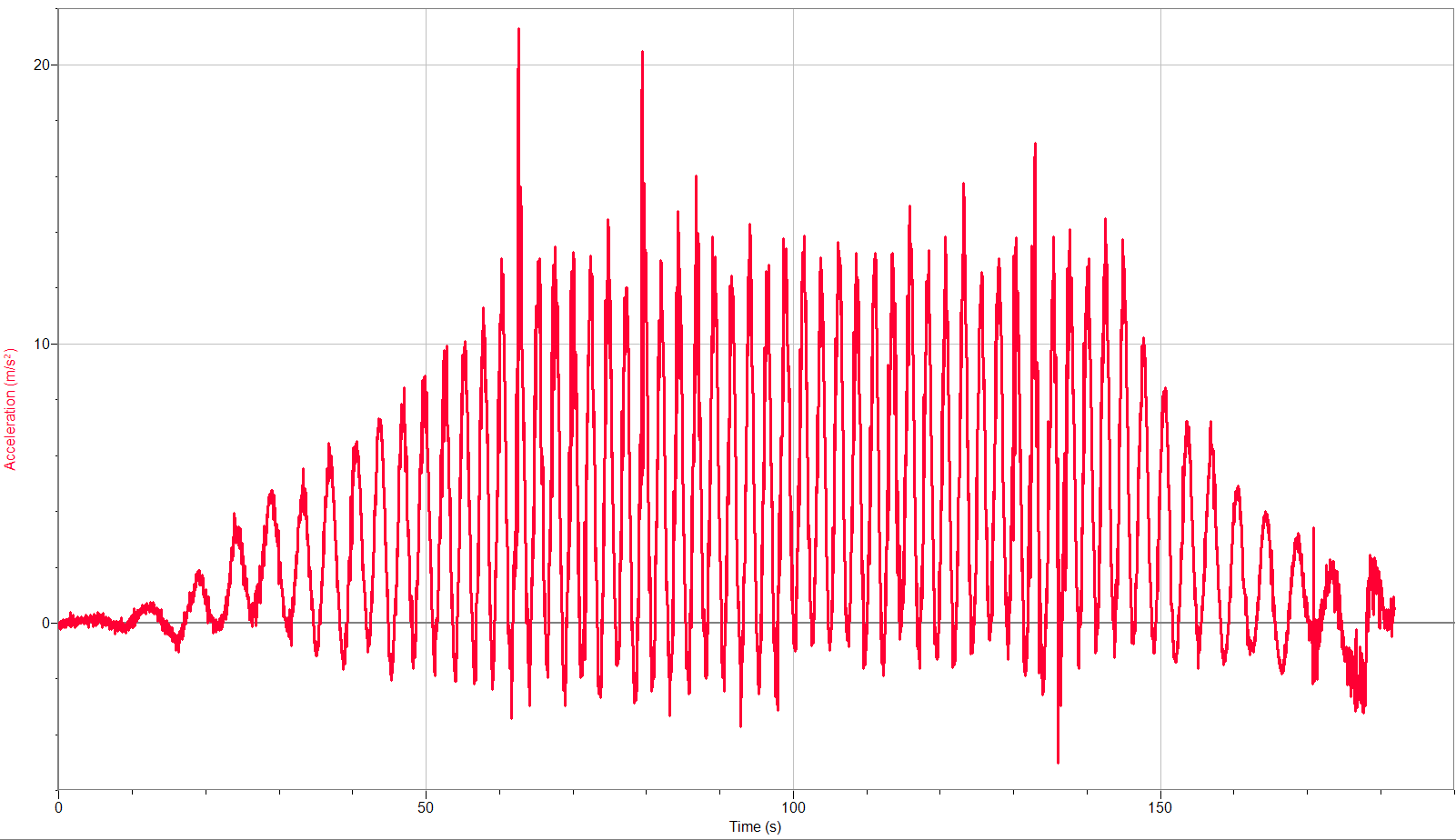 Scrambler